Муниципальное автономное дошкольное образовательное учреждение 
детский сад №10 «Колокольчик»

Выступление на педагогическом совете
«Организация продуктивного общения и взаимодействия в процессе совместной деятельности»

Тема выступления - «Педагогическое общение и психологические условия его эффективности»
 (с элементами тренинговой работы)


Подготовила и выступила:
педагог-психолог I квал.катег.
Бабарина Мария Юрьевна
г.о. Коломна
30 октября 2018 год



















г.о. Коломна
30 октября 2018 год
Вступая в общение с детьми в «зоне ближайшего развития», воспитатель может способствовать реализации их потенциальных возможностей.
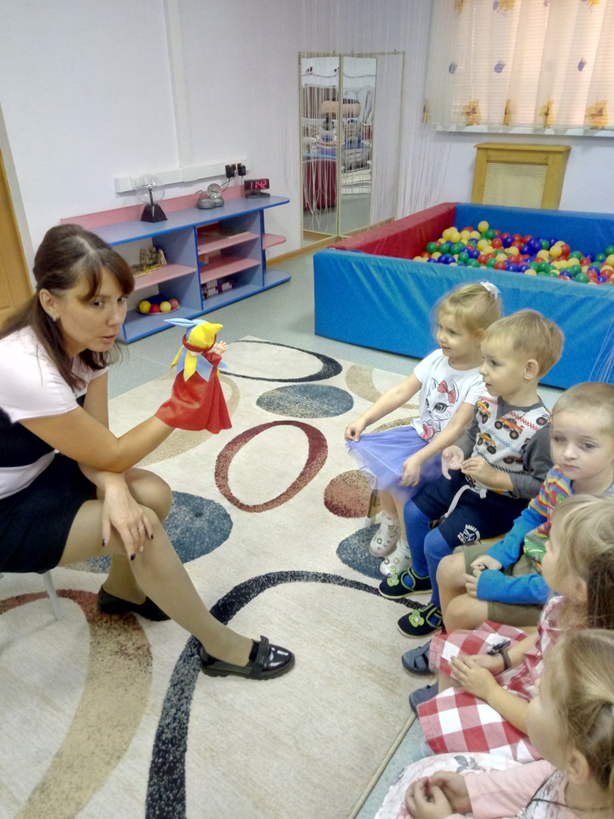 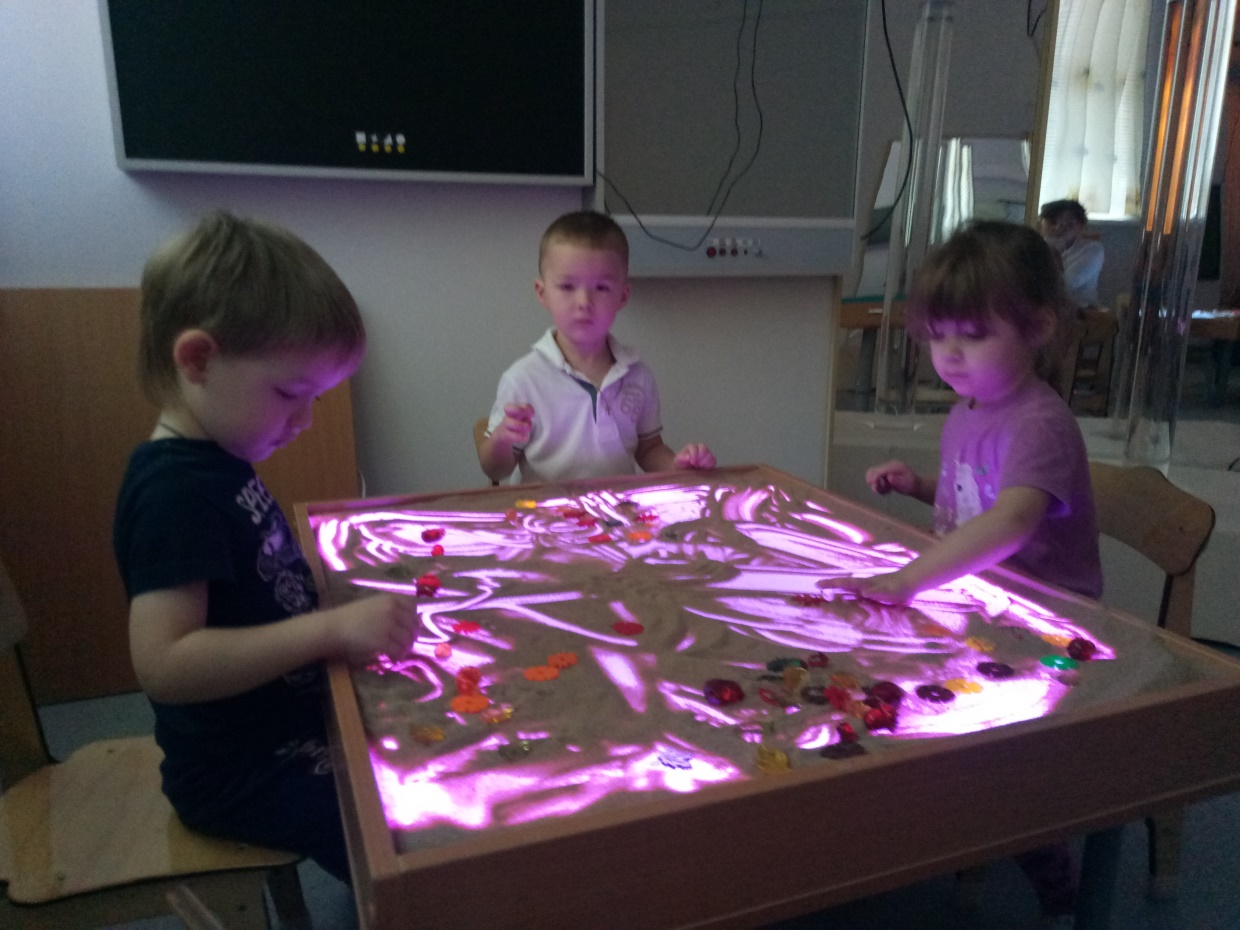 Наиболее эффективны в работе с детьми, особенно младшего и среднего возраста, косвенные воздействия, прежде всего воздействия посредством игры, игрового общения.
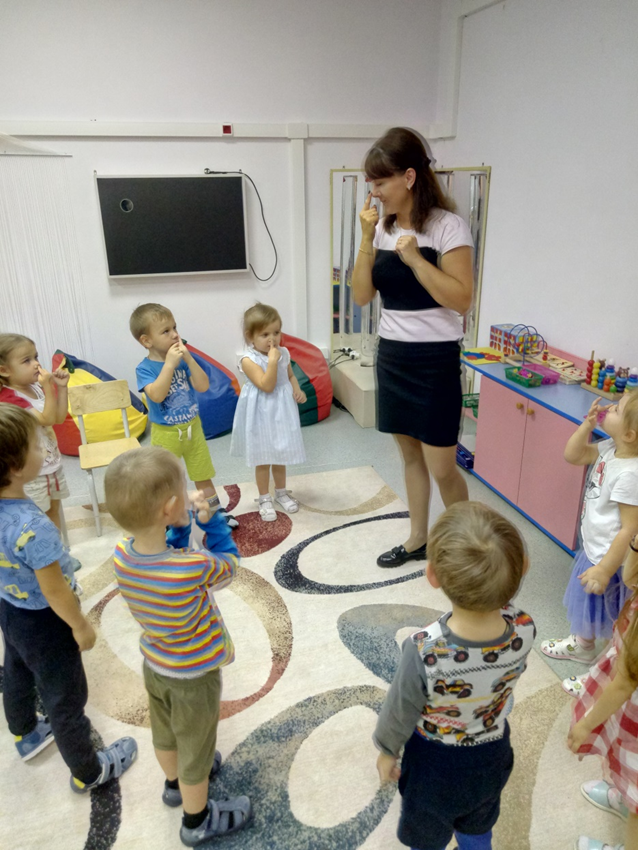 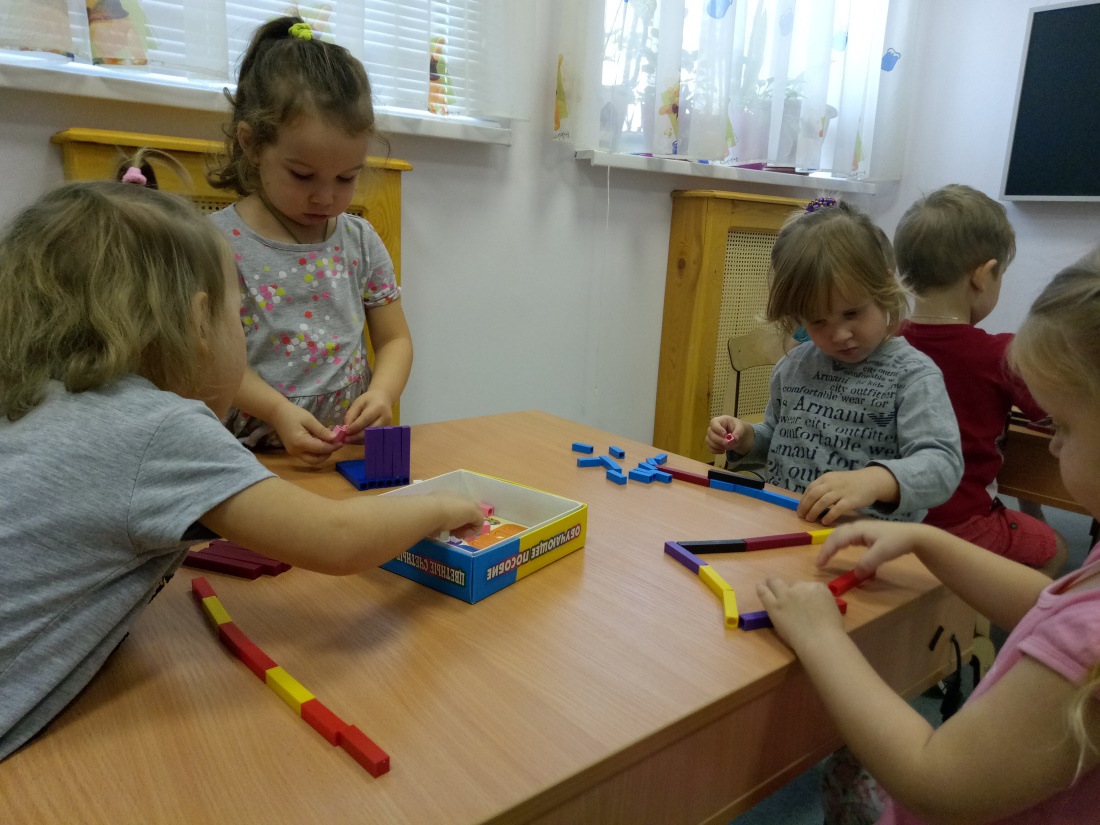 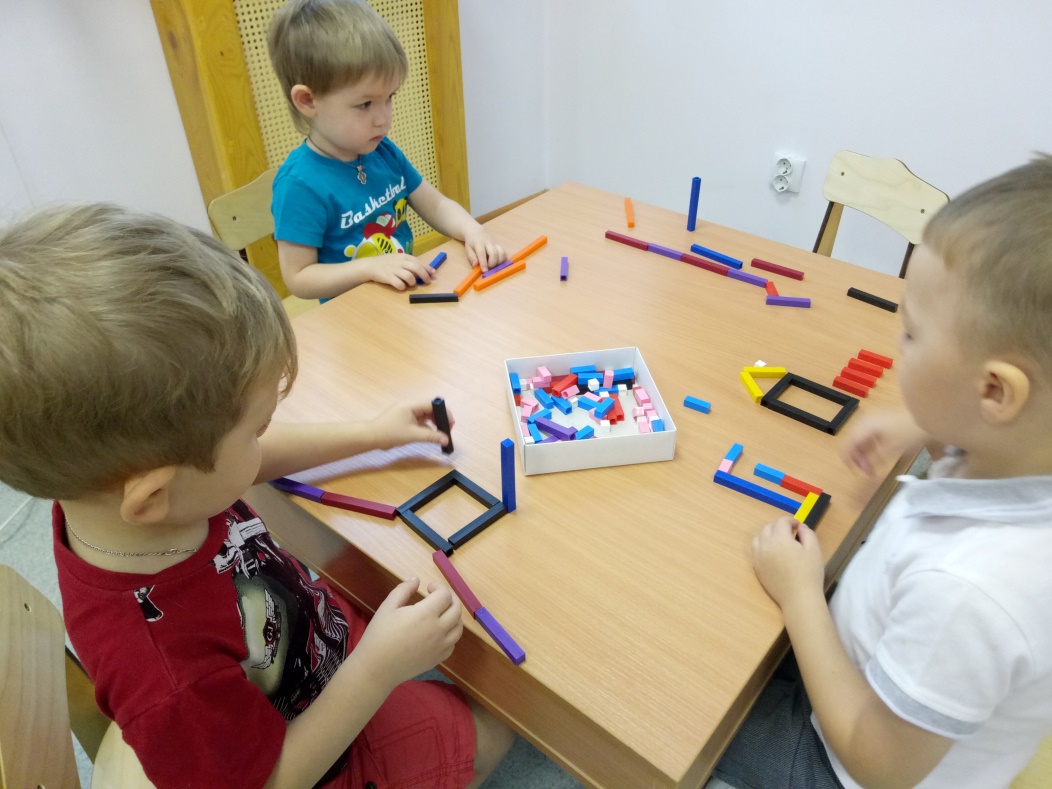 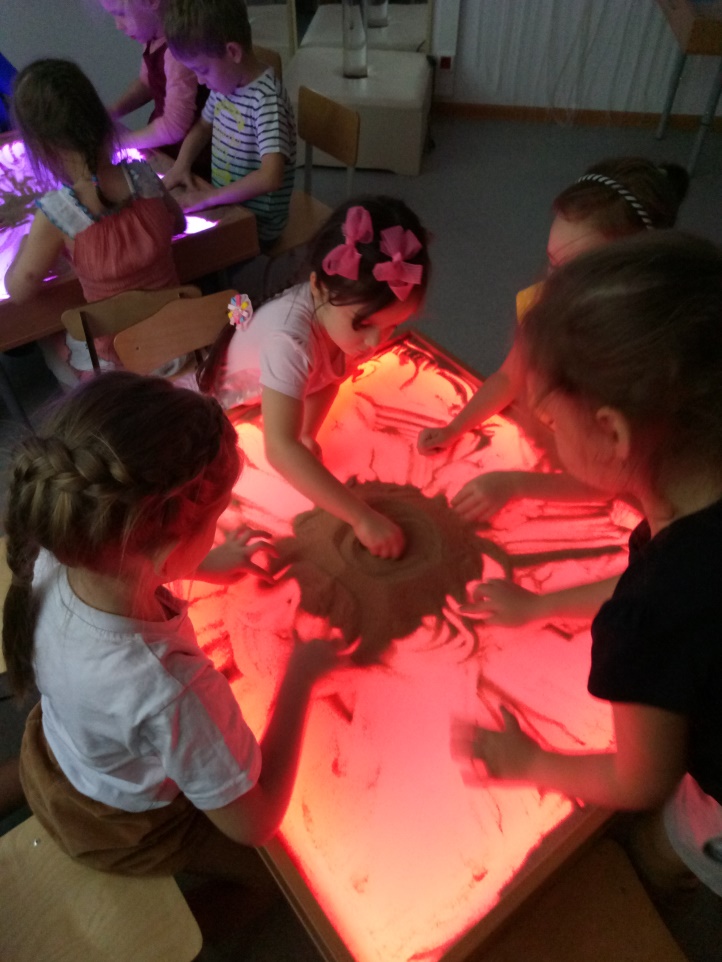 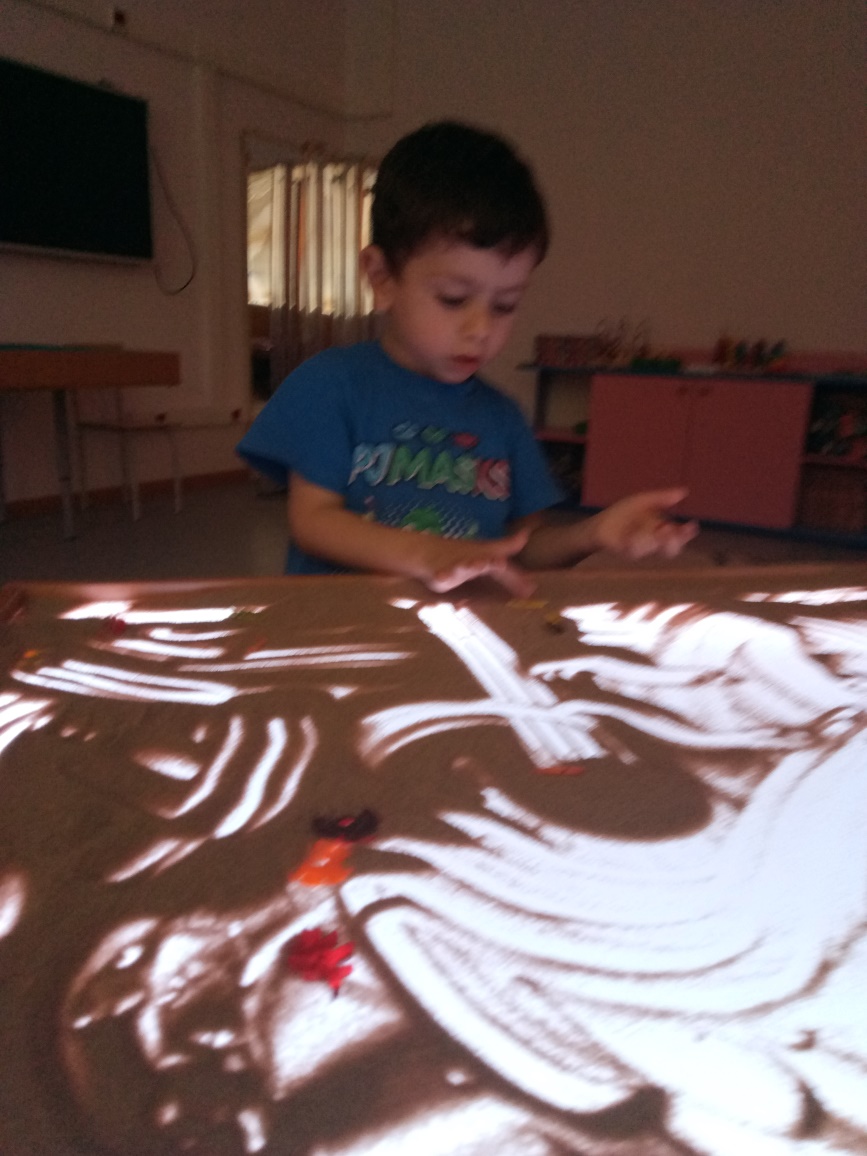 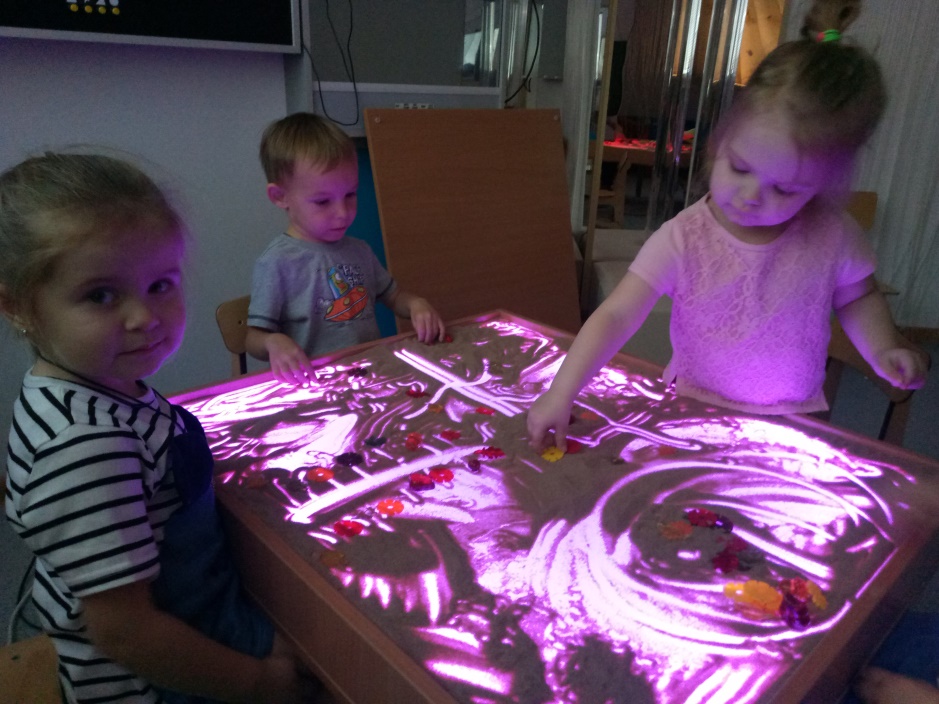 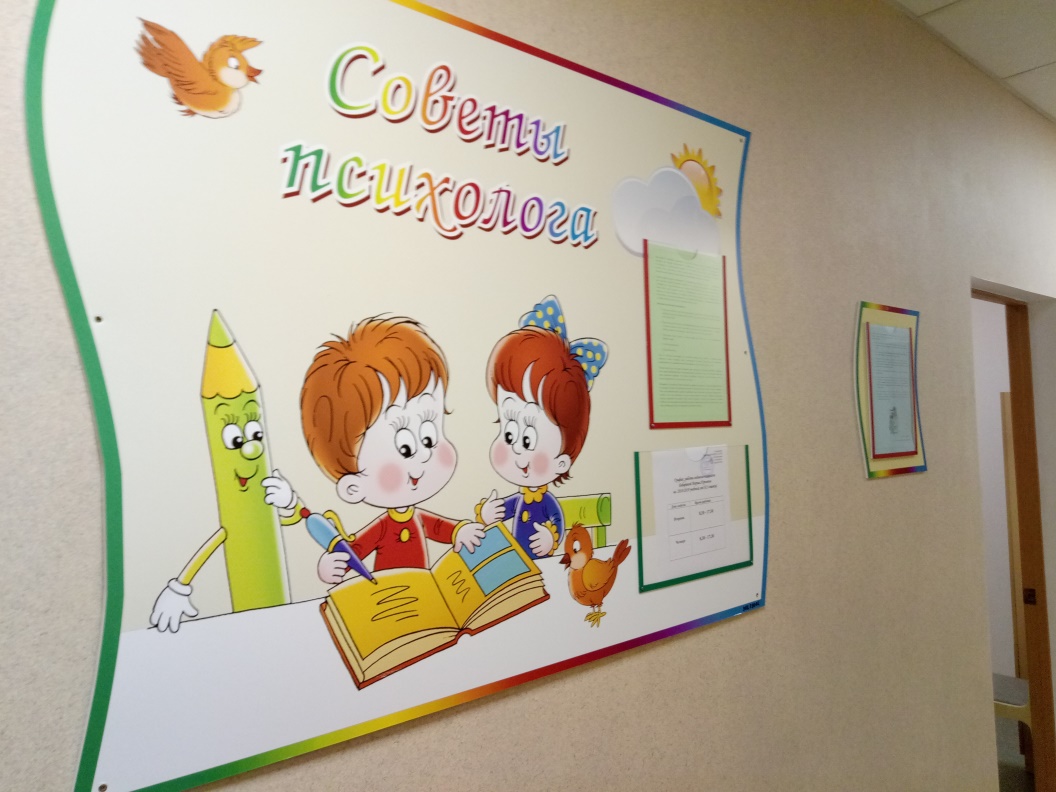 Просветительская работа с родителями
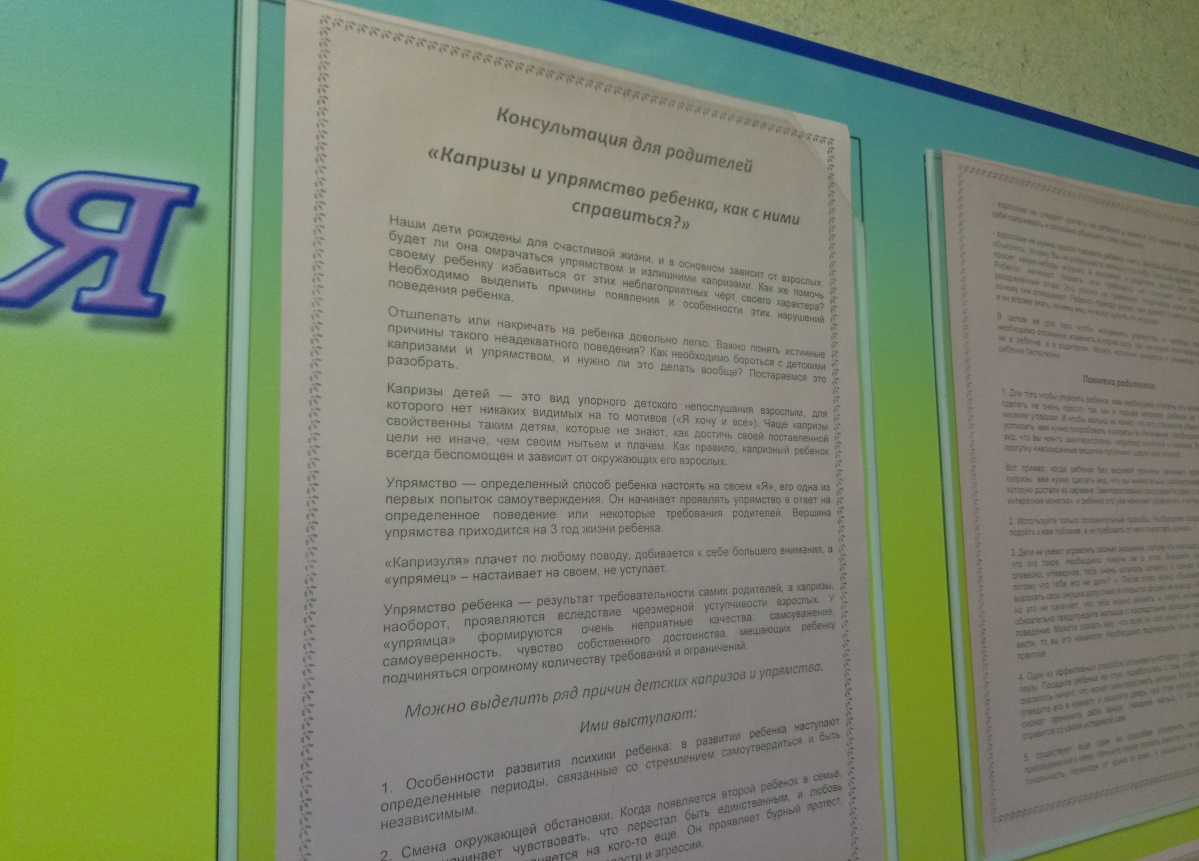 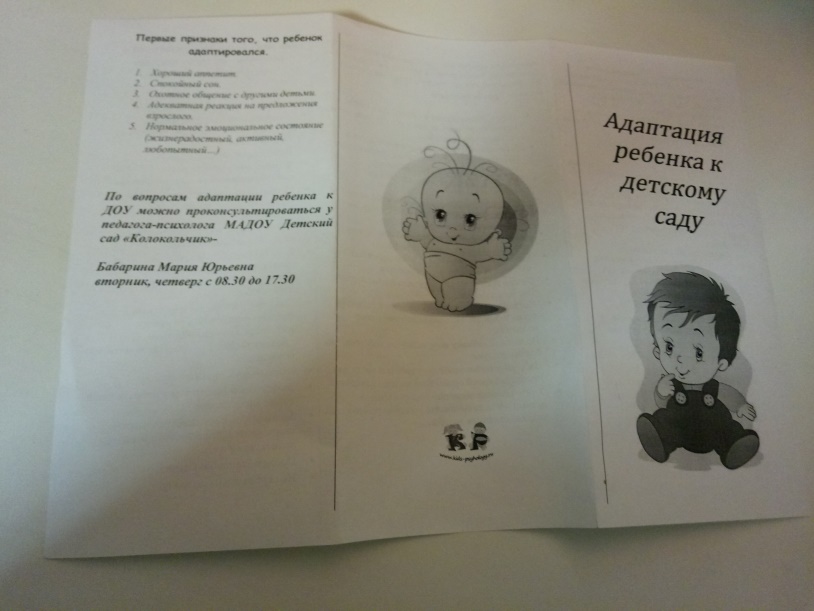 Оптимальность педагогического общения зависит и от способности воспитателя использовать сказку, искусство как средство косвенного воздействия на ребенка.
СПАСИБО ЗА ВНИМАНИЕ!